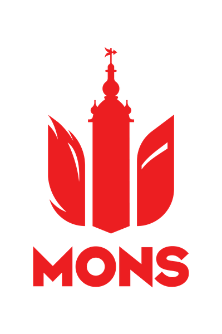 Organiser un évènement à Mons
Présentation et mode d’emploi de la plateforme E-Guichet et du formulaire évènement
Plateforme E-Guichet ?
Formulaire évènement ?
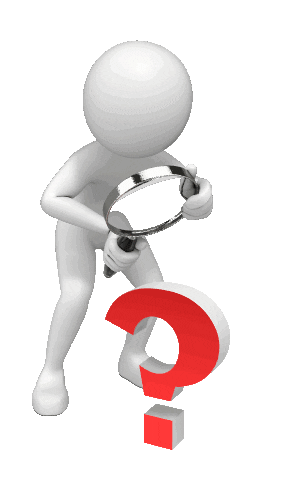 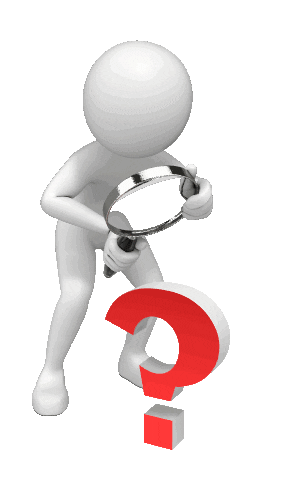 Késaco ?
L’E-Guichet
Plateforme en ligne des services publics permettant d’effectuer des démarches administratives
Le formulaire évènement
Demander l’autorisation à l’Administration communale d’organiser un évènement. Il comprend deux volets : 
le dossier sécurité et le formulaire de demande d’aides
Pourquoi un formulaire évènement ?
Un unique point d’entrée pour tous les évènements 
(internes, privés ou associatifs)
Une meilleure gestion des ressources grâce à la mise en place 
d’un délai d’introduction => 45 jours
Coupler le dossier sécurité et les demandes d’aides 
( même point d’entrée et délais)
Ne plus travailler dans l’urgence
Mais où le trouver ce formulaire ?
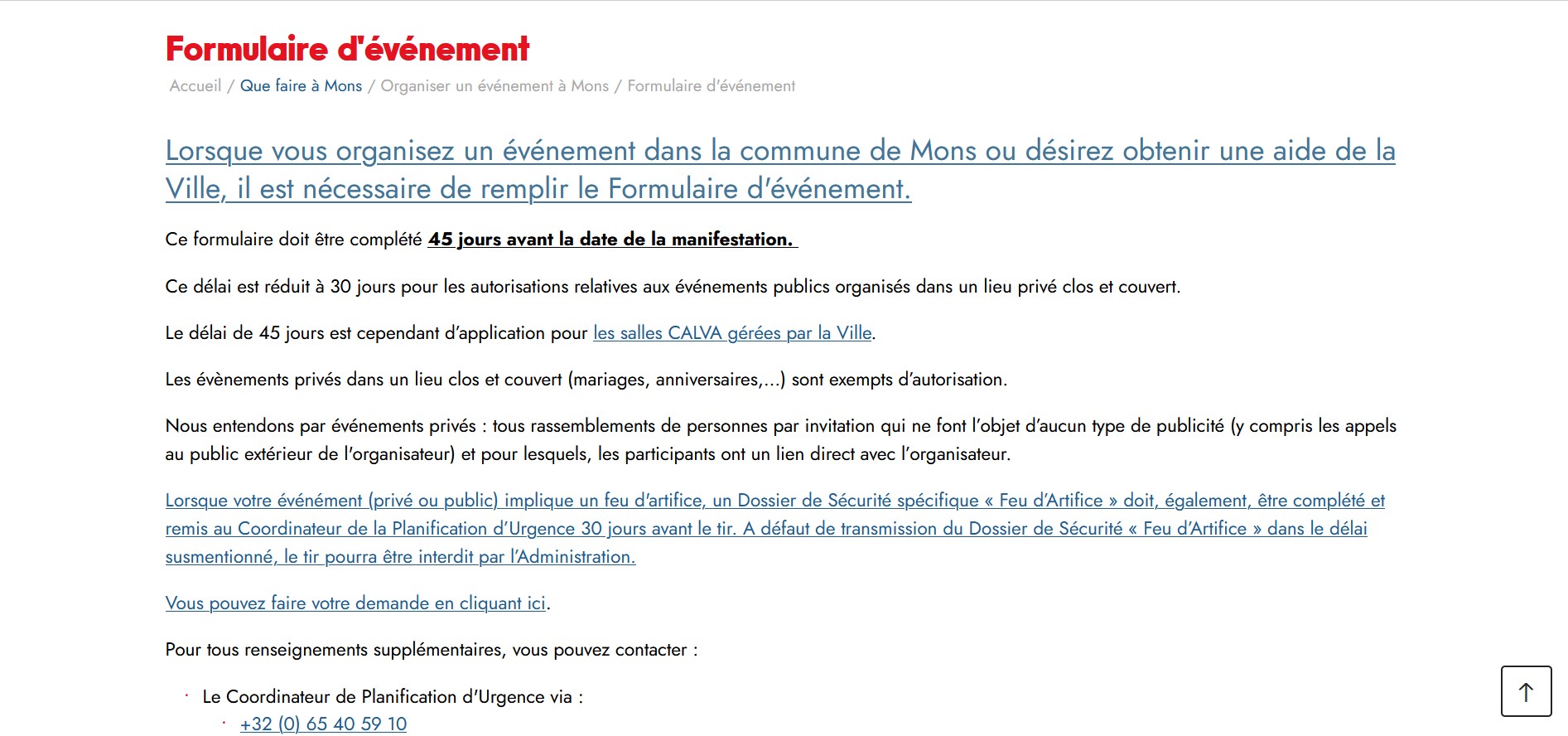 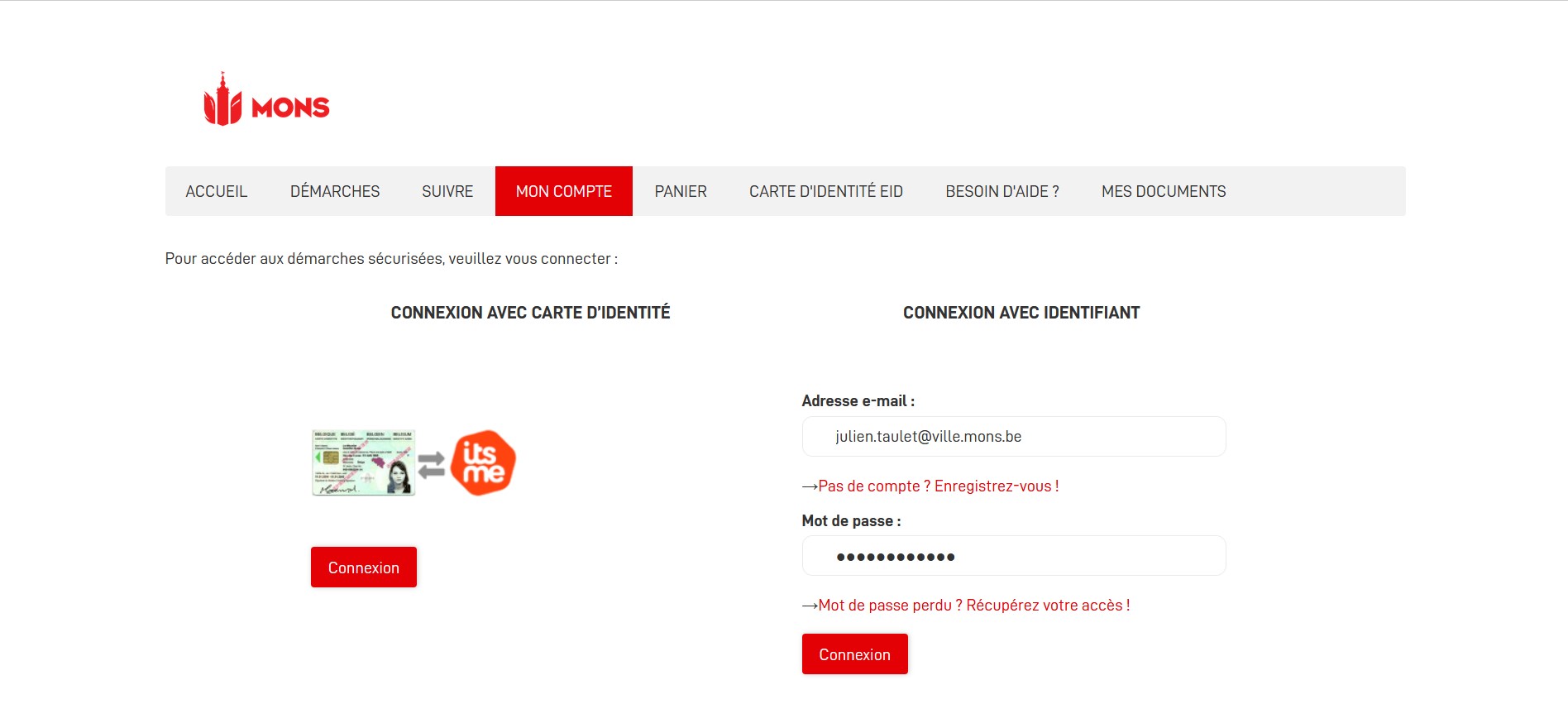 Sur le site de la ville de Mons, www.mons.be puis…..
Des préalables importants
Introduction du formulaire 45 jours avant l’évènement (sauf salles privées = 30 jours)
Si hors délai -> contacter le PLANU (juan.calderonperez@ville.mons.be)
Tous les documents DOIVENT être soumis au plus tard 10 jours avant l’évènement
Les demandes d’aides (communication, prêt de matériel, occupation de bâtiment ou de l’espace public) => 45 jours avant
Déclaration sur l’honneur, passible de poursuite judiciaire en cas de fausses réponses
Evènement public ou privé ?
Public
Privé
Communication
Lien direct avec l’organisateur
Payant ou gratuit
Communication
Liste d’invités
Ouverts à tous
Exemples : Mariage, baptême, anniversaire, évènement sur invitation nominative,…
Exemples : Concert, exposition, spectacle, brocante, course,…
Le formulaire évènement
Importance de respecter les délais d’introduction mentionnés dans le formulaire
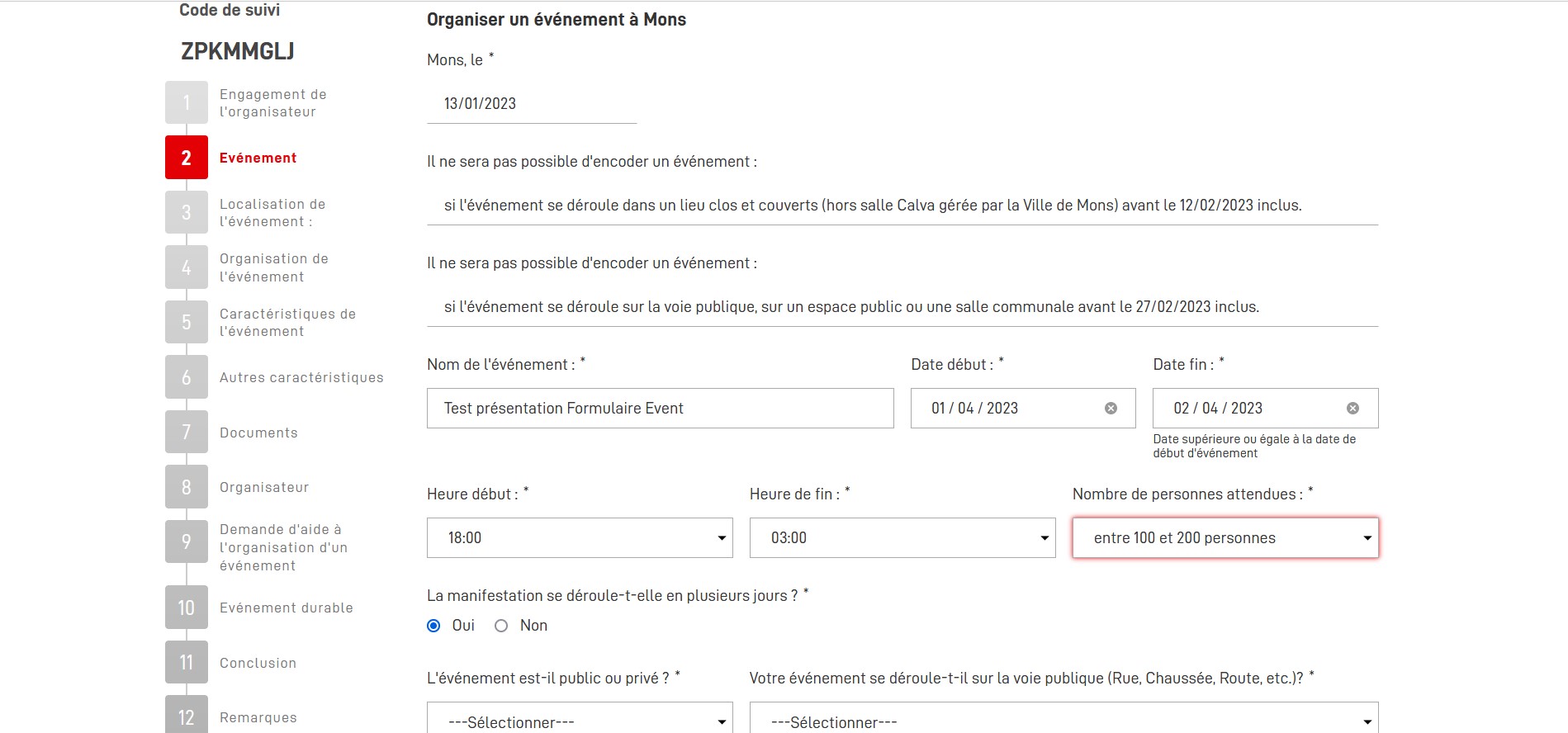 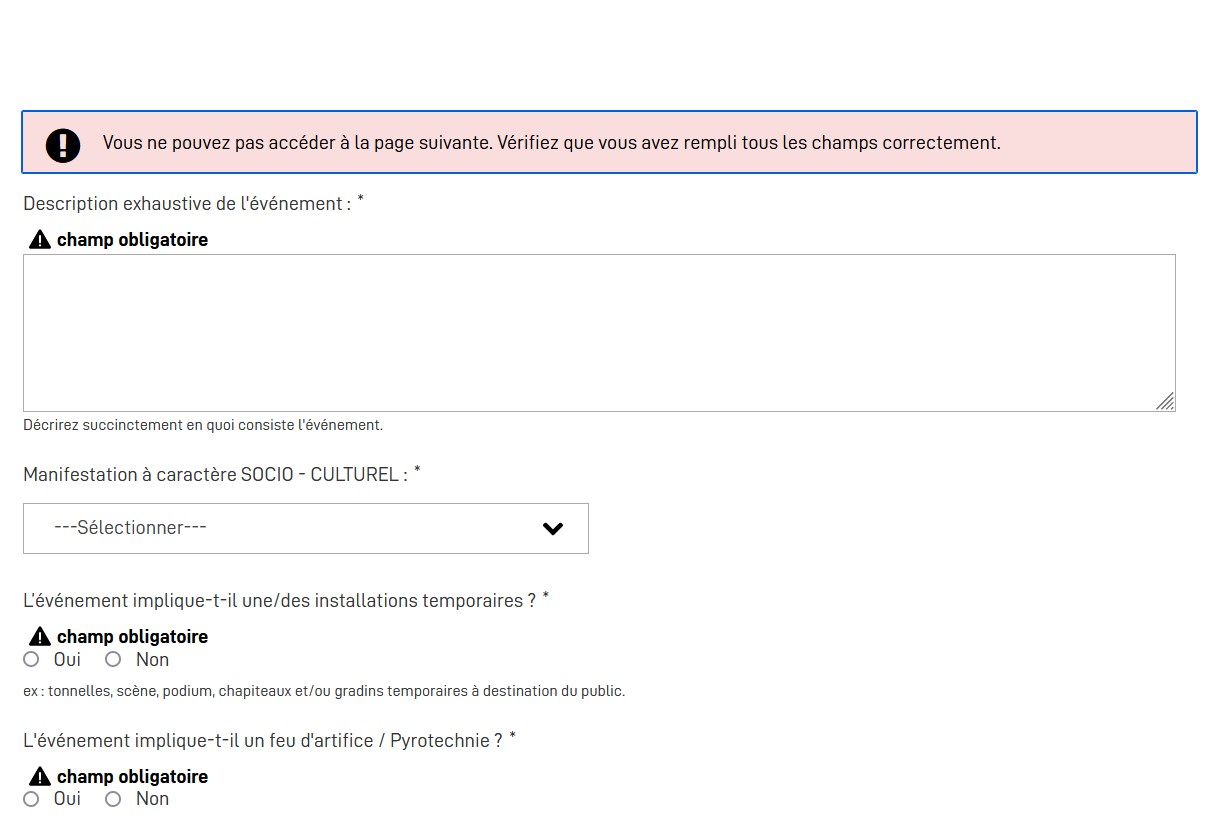 Veillez à remplir TOUS les champs obligatoires
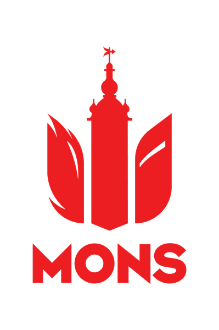 Attention aux sous-questions !
En fonction de vos réponses, des questions supplémentaires peuvent apparaitre….
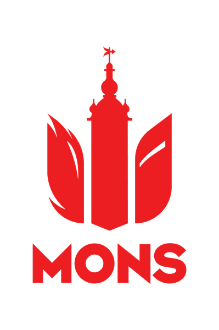 Attention aux sous-questions !
Et ne pas y répondre vous bloquera dans l’avancée du formulaire.
Le plan d’implantation
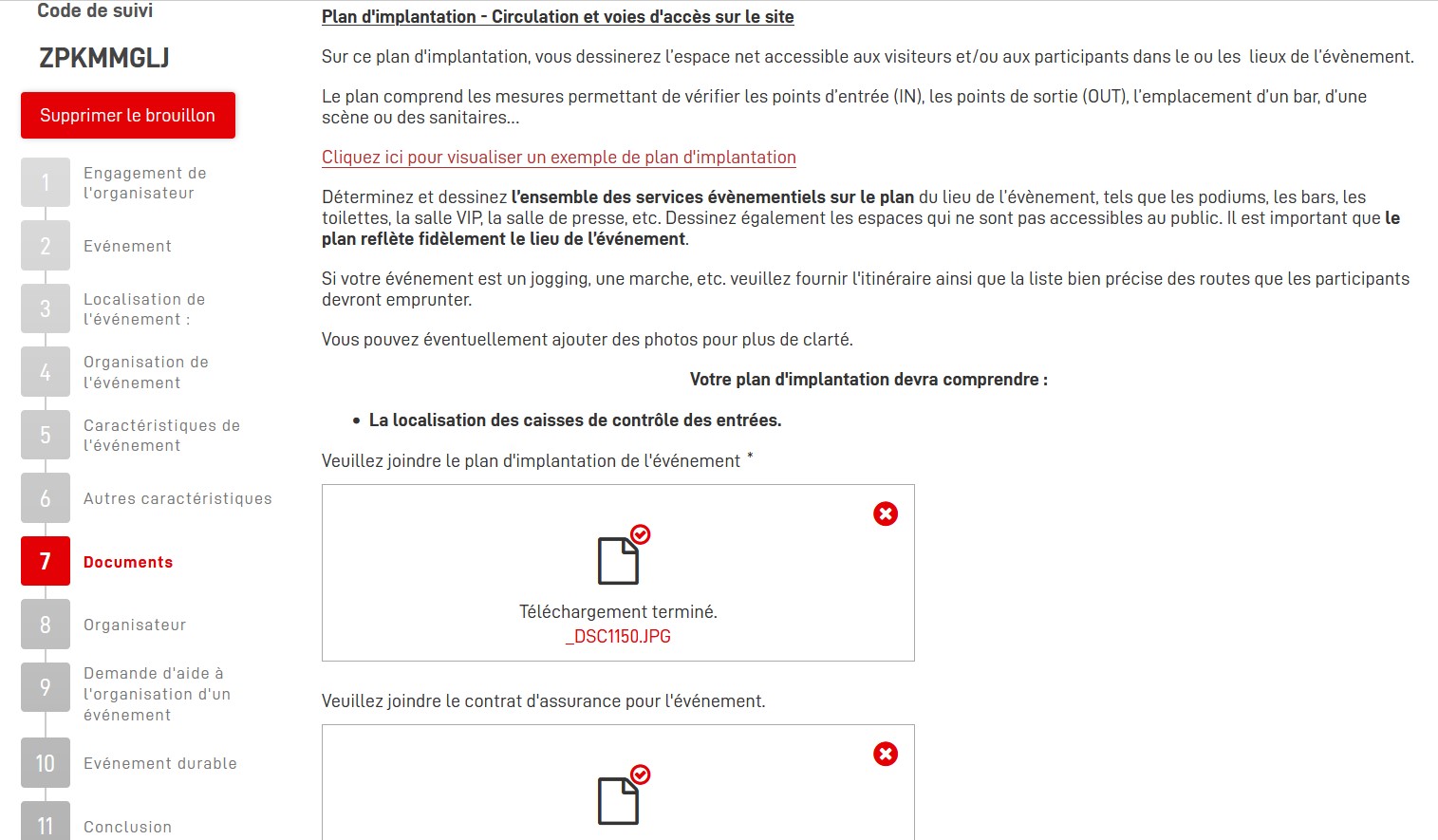 Uniquement pour les évènements 
se déroulant en extérieur
Veillez toutefois à remettre des plans les plus détaillés possible !
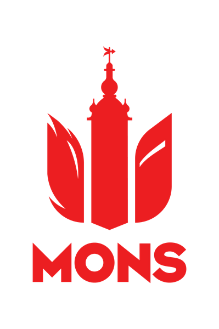 Le plan d’implantation : un exemple
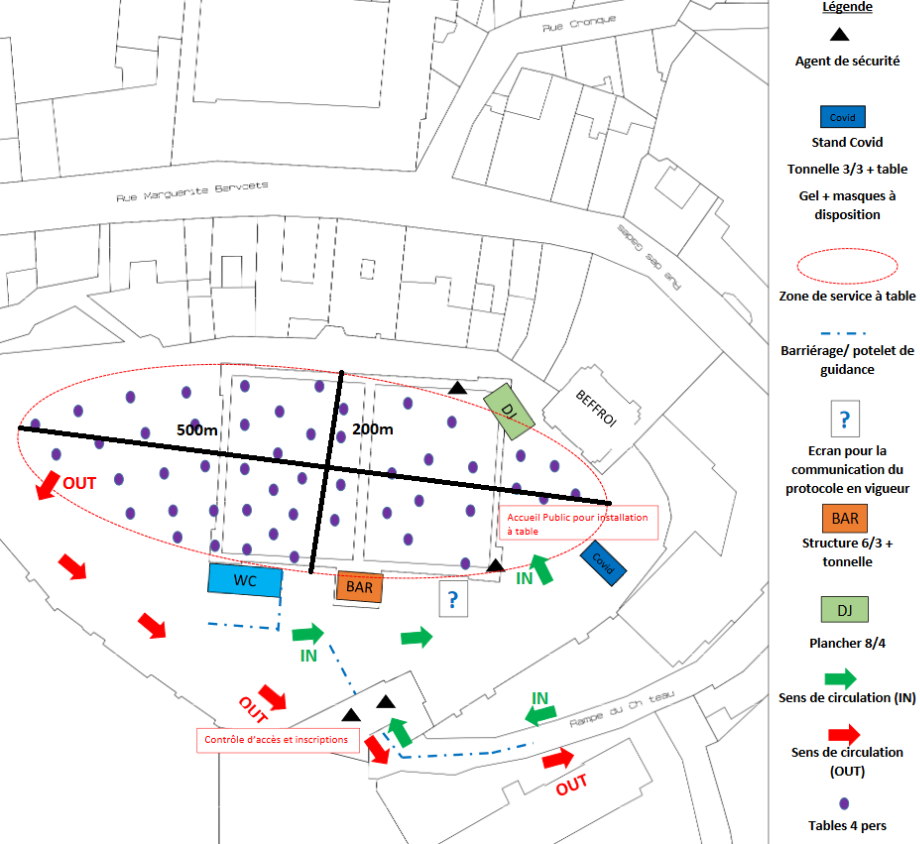 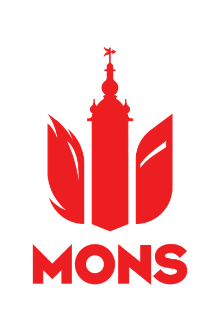 La demande d’aide
Plusieurs volets :
Communication
Durabilité de votre évènement
Subside
Prêt de matériel
Le prêt de matériel
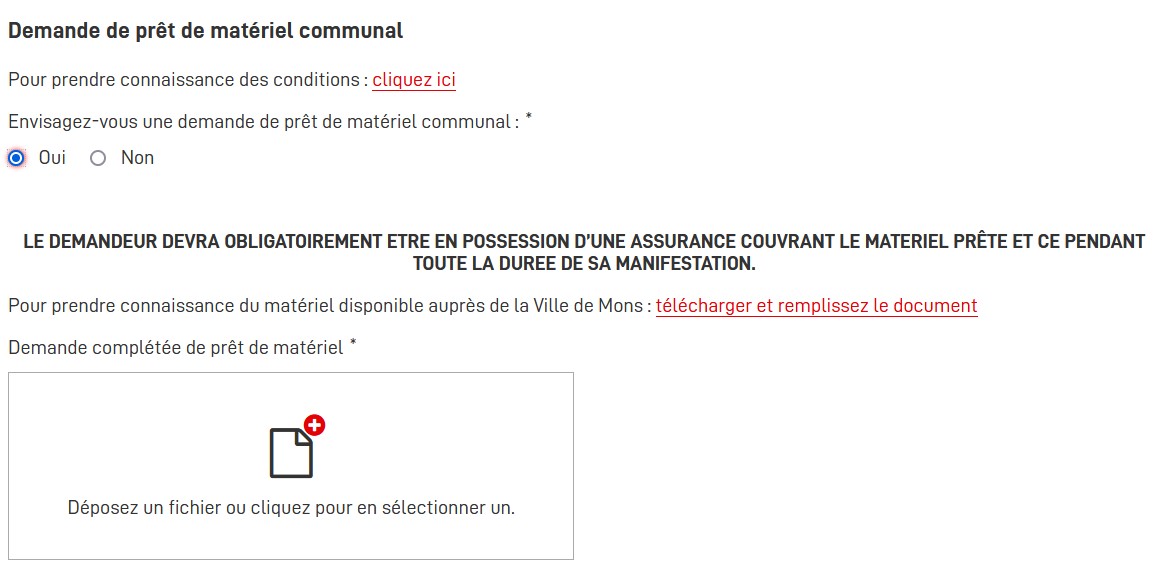 Obligation de remplir le fichier disponible sous ce lien
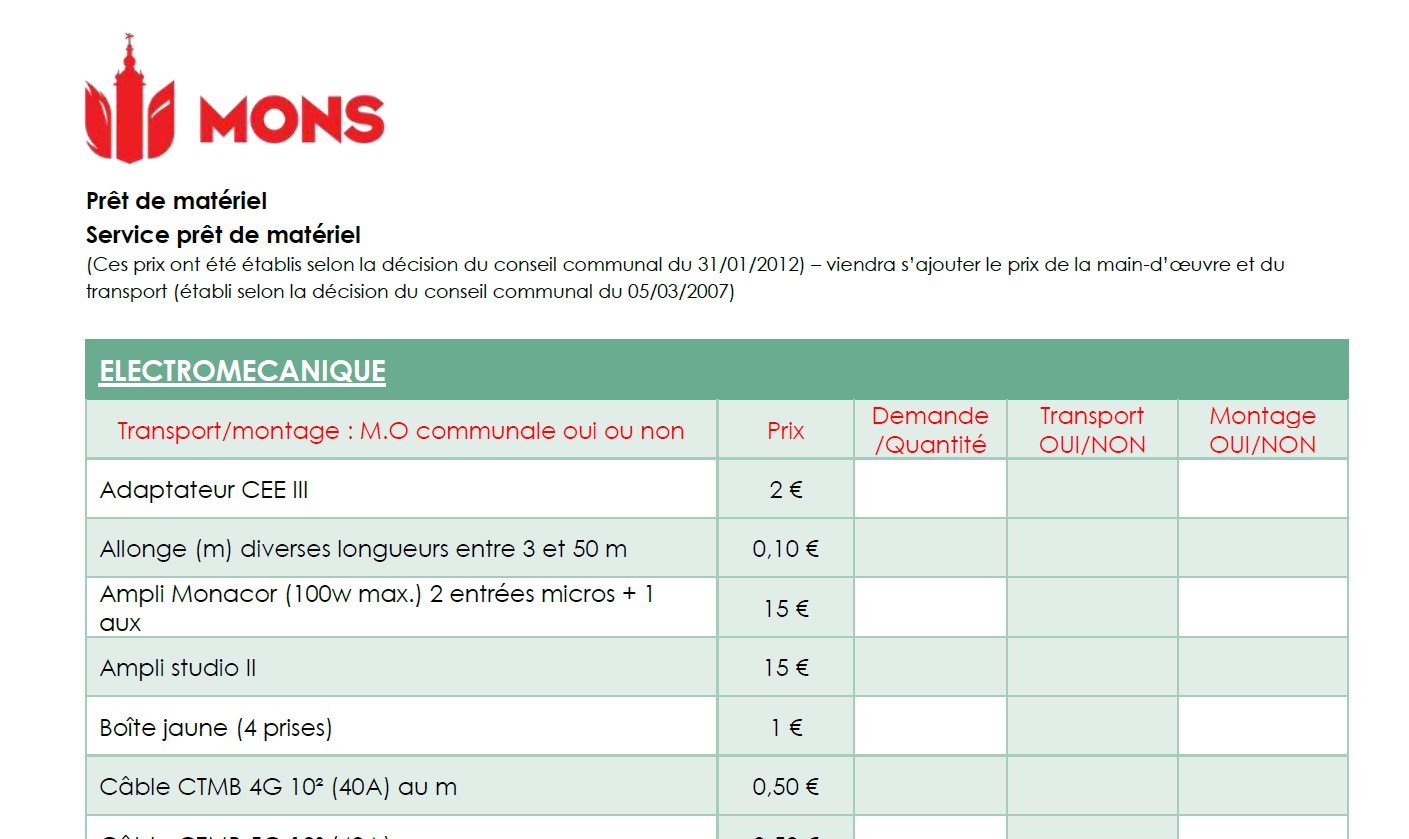 Puis joindre le fichier au formulaire
Les remarques / demandes supplémentaires
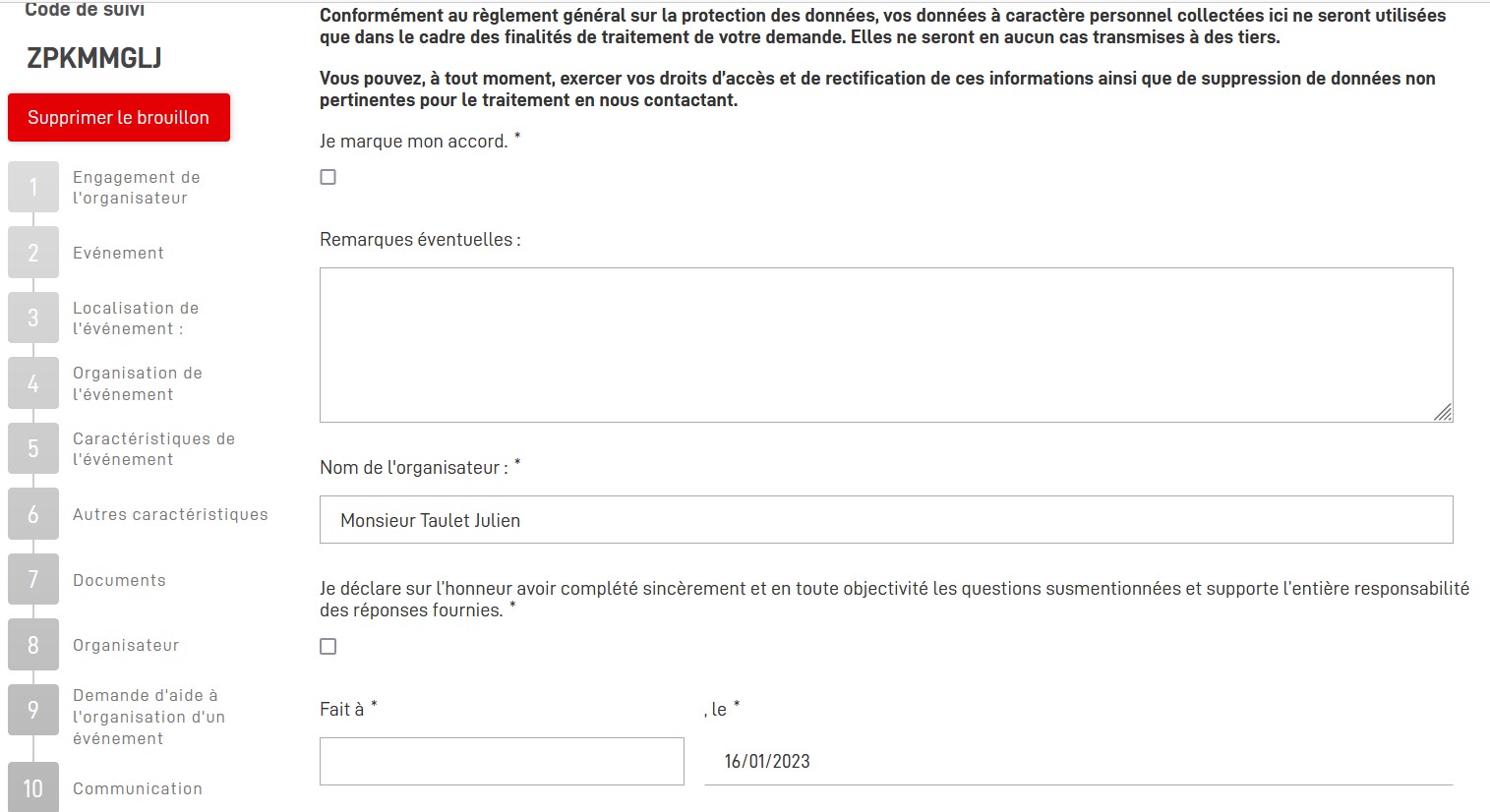 Possibilité d’introduire ici vos demandes de matériel et/ou de services non repris dans les pages précédentes
La validation
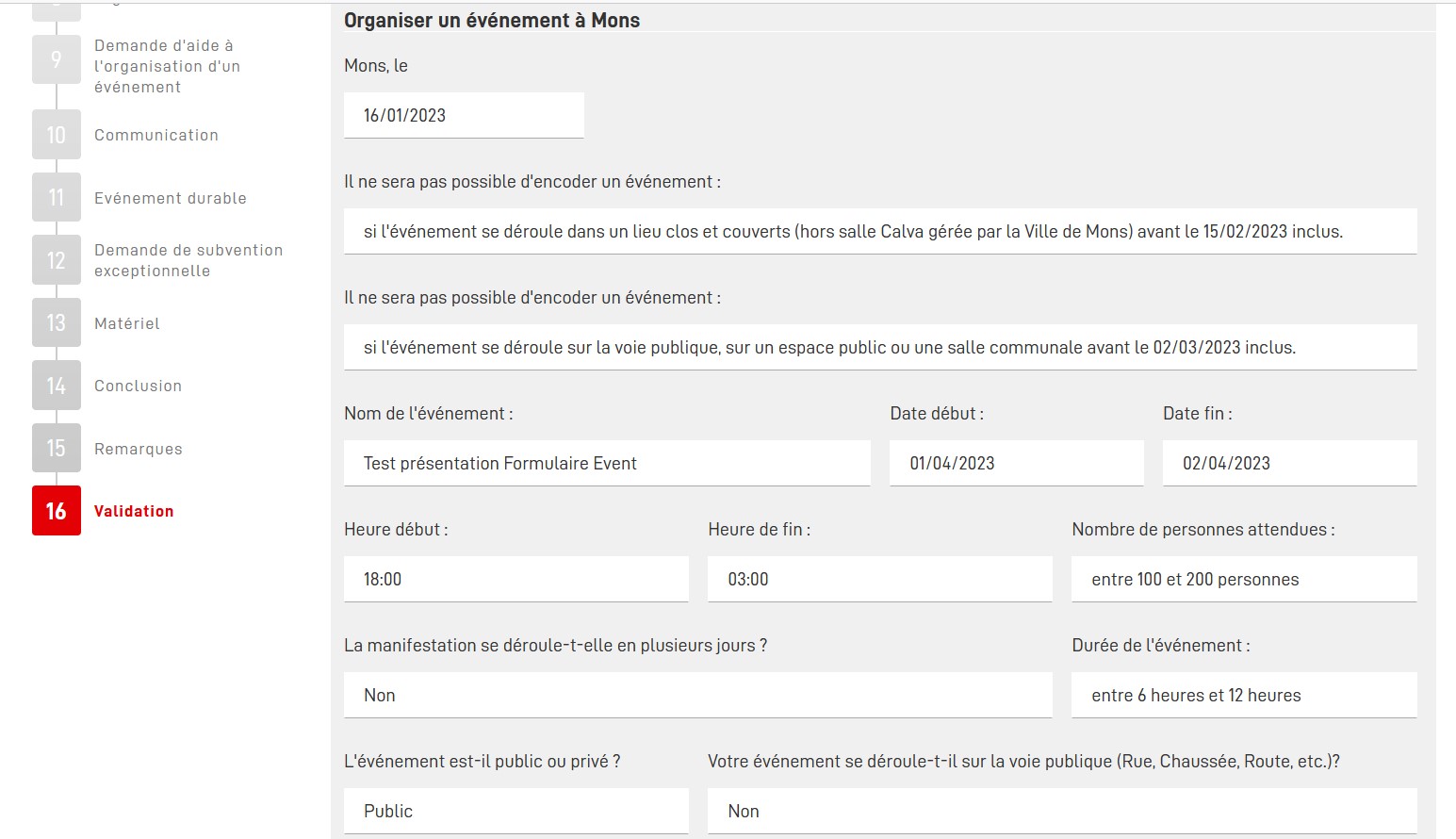 Possibilité de relire vos réponses et de revenir en arrière pour corriger le cas échéant
Ne pas oublier de valider !
ATTENTION ! Validation ≠ Autorisation
Le mot de la fin
La plateforme et le formulaire ne sont pas (encore) parfaits….
Votre feedback est nécessaire pour les améliorer !
Ecrivez-nous à evenements@ville.mons.be
Merci de votre attention !
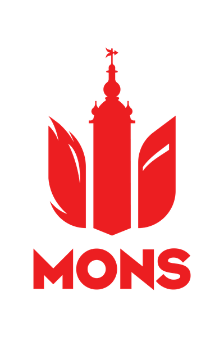 QUESTIONS / RÉPONSES